Wrap CountingProbability Definitions
CSE 312 Winter 25
Lecture 4
Outline
Today
Two More Rules
Formal Definitions of Probability
Pigeonhole Principle
Pigeonhole Principle
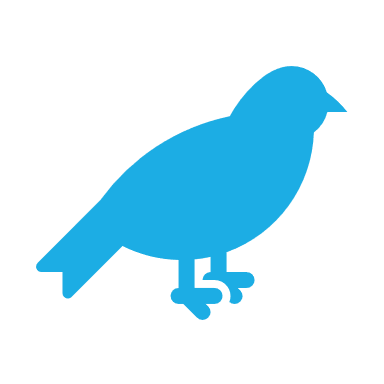 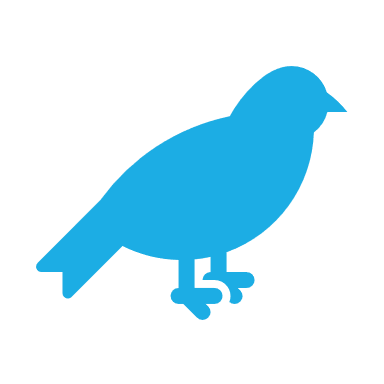 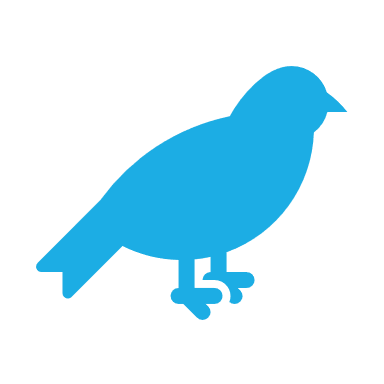 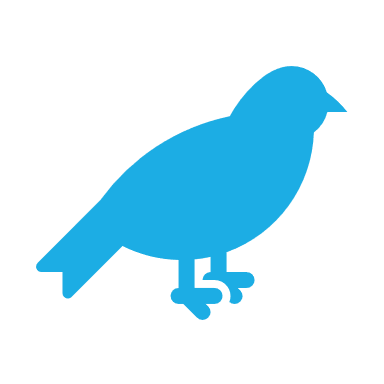 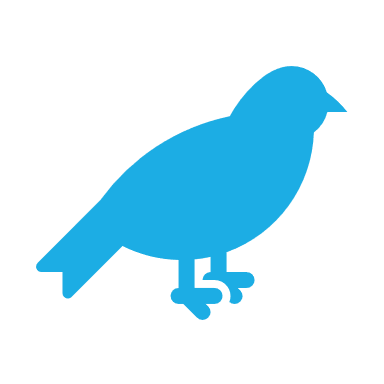 Pigeonhole Principle
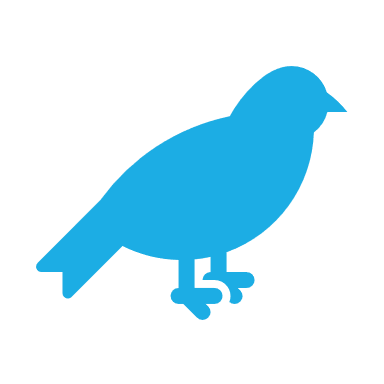 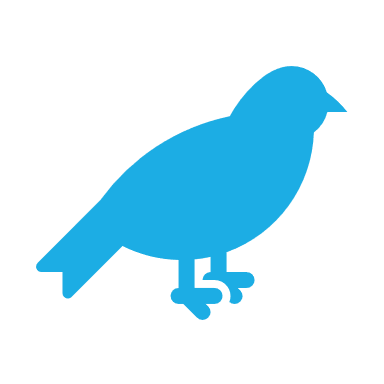 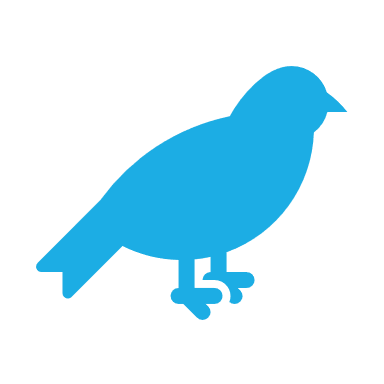 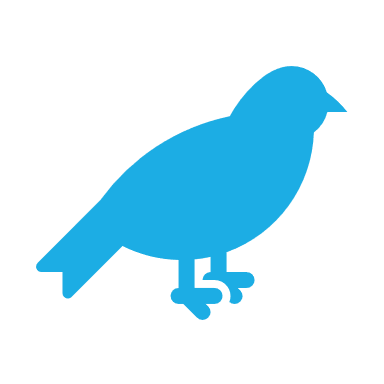 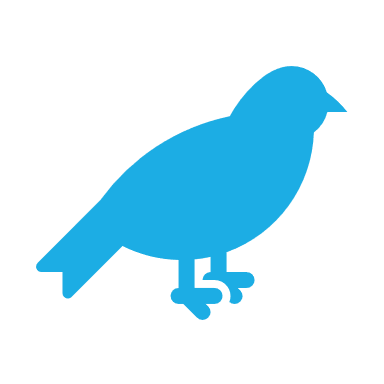 Strong Pigeonhole Principle
An example
Practical Tips
When the pigeonhole principle is the right tool, it’s usually the first thing you’d think of or the absolute last thing you’d think of. 
For really tricky ones, we’ll warn you in advance that it’s the right method (you’ll see one in the section handout).
When applying the principle, say:
What are the pigeons
What are the pigeonholes
How do you map from pigeons to pigeonholes
Look for – a set you’re trying to divide into groups, where collisions would help you somehow.
One More Counting Rule
You’re going to buy one-dozen donuts (i.e., 12 donuts)
There are chocolate, strawberry, coconut, blueberry, and lemon (i.e. five types)
How many different donut boxes can you buy?
Consider two boxes the same if they contain the same number of every kind of donut (order doesn’t matter)
One More Counting Rule
You’re going to buy one-dozen donuts (i.e., 12 donuts)
There are chocolate, strawberry, coconut, blueberry, and lemon (i.e. five types)
Put donuts in order by type, then put dividers between the types.
Counting the number of ways to place dividers instead.
Explanation 1
Placing Dividers
Placing Dividers
Placing Dividers
Wrapping Up
Wrapping Up
Wrapping Up
In General
The counting technique we did is often called “stars and bars” 
using a “star” instead of a donut shape, and calling the dividers “bars”
We’ve seen lots of ways to count
Extra Practice
Extra video coming later this week
Practice
How do we know which rule to apply? 
With practice you can pick out patterns for which ones might be plausible.
But if as you’re working you realize things are getting out of control, put it aside and try something different.
Cards
A “standard” deck of cards has 52 cards. Each card has a suit
diamonds ️♦, 
hearts ♥️, 
clubs ♧, 
spades ♠️
and a value (Ace,2,3,4,5,6,7,8,9,10,Jack,Queen, King). 
A “5-card-hand” is a set of 5 cards

How many five-card “flushes” are there? – a flush is a hand of cards all of the same suit.
Cards
Cards
A Solution with a Problem
Fill out the poll everywhere so Robbie knows how long to explain
Go to pollev.com/robbie
A Solution with a Problem
For a hand, there should be exactly one set of choices in the sequential process that gets us there.

{A♧, A♠️, A♦️} {A♥️, K ♠️}
And 
{A♧, A♠️, A♥️}, {A♦️, K ♠️}
Are two different choices of the process, but they lead to the same hand!
A Solution with a Problem
Takeaway
It’s hard to count sets where one of the conditions is “at least X”
You usually need to break those conditions up into disjoint sets and use the sum rule.
Another Problem
You have to choose 8 pieces of fruit. There are apples, oranges, and bananas. 
You need to pick at most 2 apples and at least 1 banana. How many sets of fruit can you choose?
Another Problem
Another Problem
Takeaways
For donut-counting style problems with “twists”, it sometimes helps to “just throw the first few in the box” to get a problem that is exactly in the donut-counting framework.
When you can do a problem two very different ways and get the same answer, you get much more confident in the answer.
Which Tool Do I Use?
This is NOT foolproof! Sometimes you need a twist on the formula; sometimes it’s a completely different tool. But a sign where to start.
Fixing The Overcounting
A Solution with a Problem
When do we overcount?

If there are exactly 4 Aces in the hand, then we count the hand 4 different times (once for each ace as an “extra” one:
{A♧, A♠️, A♦️}, {A♥️, ?}
{A♧, A♠️, A♥️}, {A♦️, ?}
{A♧, A♥️, A♦️}, {A♠️, ?}
{A♥️, A♠️, A♦️}, {A♧, ?}
How much do we overcount?
Probability
Probability
Probability is a way of quantifying our uncertainty. 
When more than one outcome is possible, 

To have “real-world” examples, we’ll need to start with some foundational processes that we’re going to assert exist
We can flip a coin, and each face is equally likely to come up
We can roll a die, and every number is equally likely to come up
We can shuffle a deck of cards so that every ordering is equally likely.
Sample Space
Sample Space
Events
Event
Examples
I roll a blue 4-sided die and a red 4-sided die. 

The table contains the sample space.

The event “the sum of the dice is even” is in gold
The event “the blue die is 1” is in green
Probability
A probability is a number between 0 and 1 describing how likely a particular outcome is.
Probability
Example
Example
Probability Space
Probability Space
Probability Space
Measure
Probability Space
Probability Space
Uniform Probability Space
Mutually Exclusive Events
Axioms and Consequences
More Examples!
More Examples!
More Examples!
Takeaways
There is often more than one sample space possible! But one is probably easier than the others. 
Finding a sample space that will make the uniform measure correct will usually make finding the probabilities easier to calculate.
Probability Space
Probability Space